Superintendent’sBoard ReportMay 2019
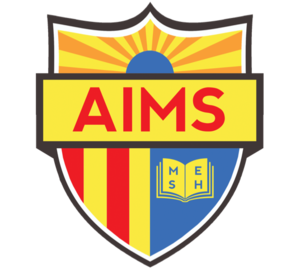 This is not  fully inclusive list of all  activities for May
Finance
This month CBO, Heads, and Superintendent are engaged in preliminary budget planning for the 2019-2020 school year. LCAP meetings are taking place
Community Engagement
Enroll Oakland Meeting
Oakland Charter Interview
Letter to California Assembly
HS Soccer and Volleyball Games
OUSD/ Charter Steering Committee
Presented at CCSA Leaders Convening
Presented at Charter Leader of Color Collective Action Convening
Attended Chinese Chambers of Commerce Banquet
Site Visit
May 10th and May 11th more than 65 charter from around the country visited our 12th street campus. They were greeted by our Mandarin class, attended a performance by our strings class, and visited our K-8th grade classrooms.
In addition to these visitors, Director Cook, and the Vice President of the Oakland NAACP were in attendance.

The Superintendent ran an additional tour on Saturday morning for those national leaders who were unable to attend on Friday.
Communication
Letter sent to K-1 families regarding 2019-2020 move
Letter sent to teachers regarding 2019-2020
Final self evaluation forms sent to Heads
Employee dismissal and leave report presented to Board
Communicated with OUSD regarding potential material revision 
Met with parents regarding discipline concerns
Facilities
Engaged in search for central office space
Engaged in securing of funding for renovations
Met with architects
Completed renovation walkthrough
Additional Activities
Lady Eagles Senior Night
AIPHS Swim Championships
AIPHS Volleyball Senior Night
Wine & Charter Leader Gathering
Schoology Visit
Completed CSDC CBO Training Program
Saturday School
Saturday Restorative Justice